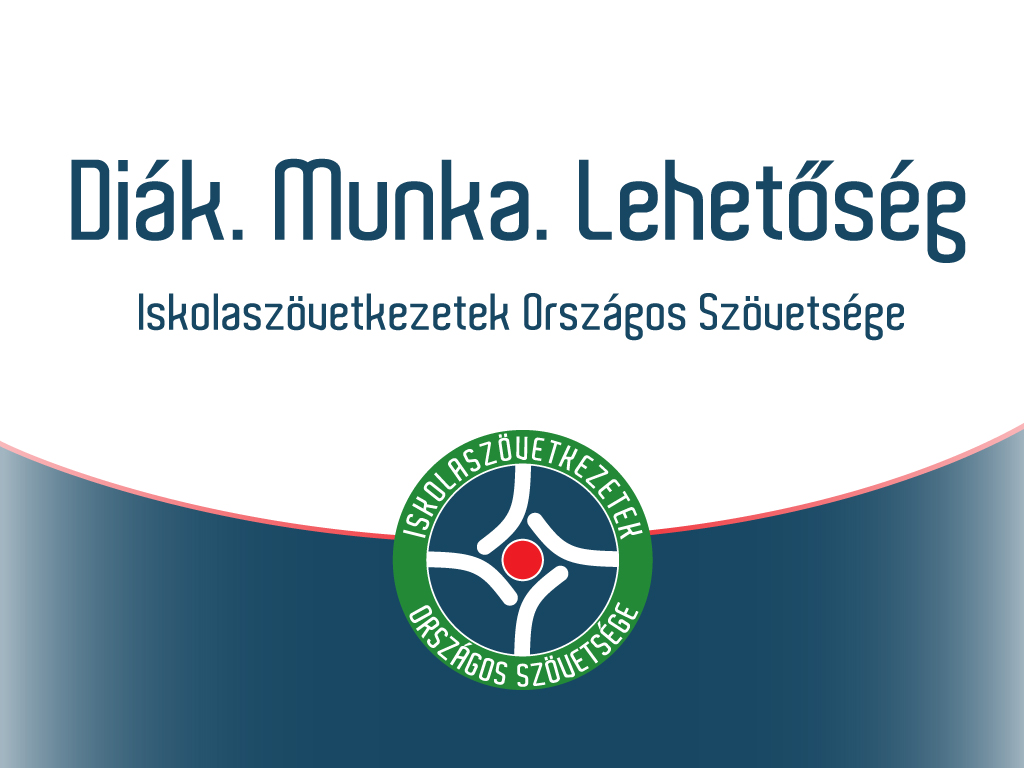 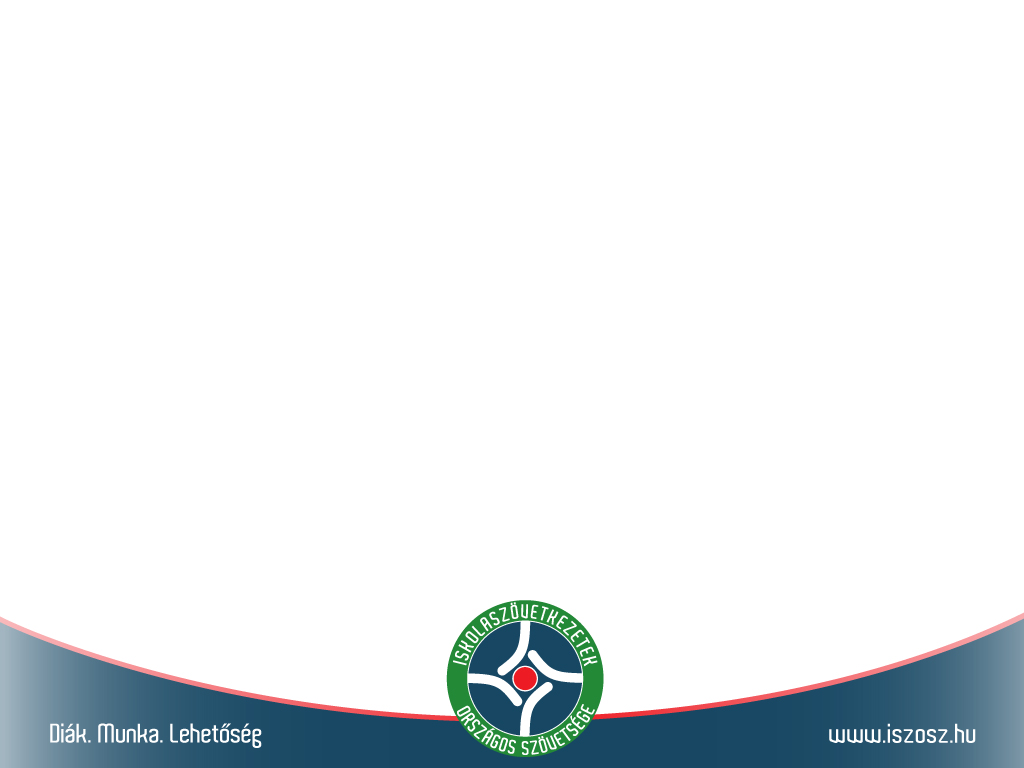 ISZOSZ – ISKOLASZÖVETKEZETEK ORSZÁGOS SZÖVETSÉGE
Kik vagyunk: 	Az Iskolaszövetkezeti szektorban tevékenykedő vállalkozások  					érdekvédelmi  szervezete.

Taglétszám:	14 iskolaszövetkezet
	Biztos Kész Iskolaszövetkezet,,Diák Service Iskolaszövetkezet,DIÁK-NAVIGÁTOR Iskolaszövetkezet Dolgos Hangya 	Szövetkezet,  EU-DiákOK Iskolaszövetkezet, Eurisz Iskolaszövetkezet, MELÓ-CLUB 	Iskolaszövetkezet, Multi-Coop Diák és 	Iskolaszövetkezet, Multijob Iskolaszövetkzet, Pannon Student Iskolaszövetkezet, Pannon-Work Iskolaszövetkezet ,Pensum 	Diákmunka Iskolaszövetkezet, Prodiák  Iskolaszövetkezet ,Schönhertz Iskolaszövetkezet 

Piaci súly:	5 mrd Ft-ot meghaladó árbevétel (teljes piac becsült mérete kb. 20 mrd. Forint)
			A szakmai szervezetbe tömörült 26 vállalkozás közül 14 az ISZOSZ tagja 			(több,mint 100 működő Iskolaszövetkezet)

Célok:  		önszabályozás, üzleti etikai normák felállítása, legális működés 					feltételeinek megteremtése, szakmai párbeszéd a kormányzattal, 				hatóságokkal,társszervezetekkel, új tagok bevonása, a diákmunka 				népszerűsítése
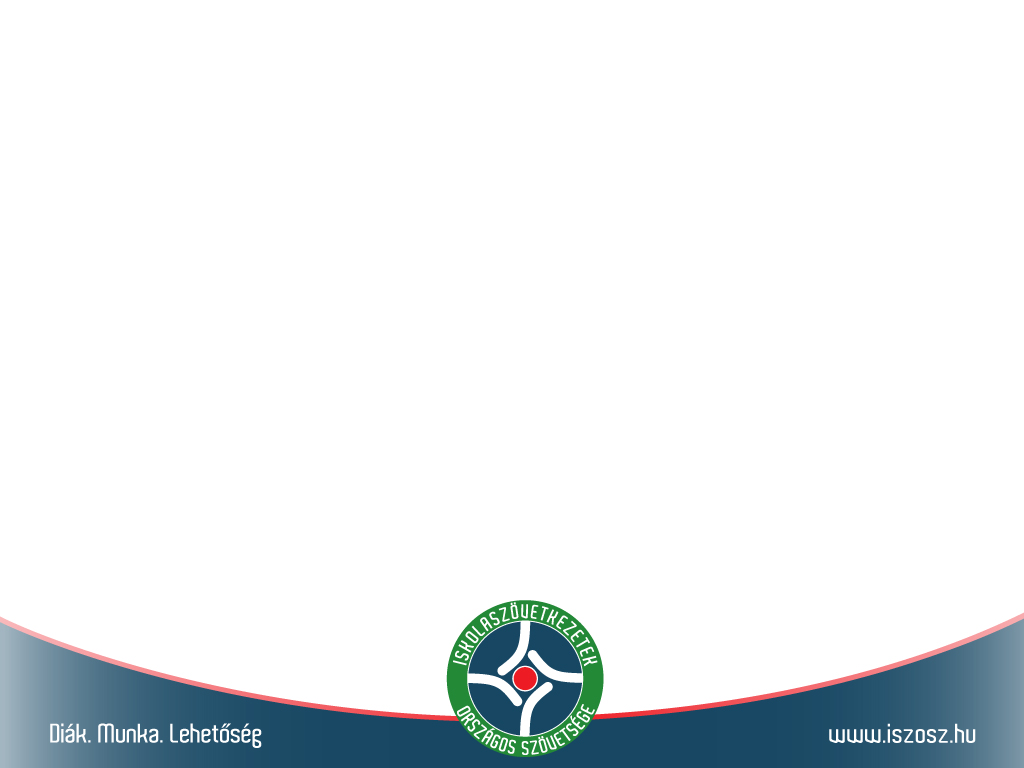 Rövid áttekintés a diákmunkáról
Közép és felsőoktatásban tanuló 16 év feletti fiatalok létszáma (2012):  kb. 750, 000 fő

Iskolaszövetkezeteknél regisztrált diákok száma (2012):			    kb. 150,000 fő


Érdekképviseleti szervezetek vállalkozásainál dolgozó diákok száma:		kb. 130,000 fő


Átlagos ledolgozott munkanapok száma (BBJ 2011):					15- 20 nap/ év



VAJON VAN HATÁSA A TANULÁS ALATTI MUNKAVÉGZÉSNEK AZ ELHELYEZKEDÉSRE?
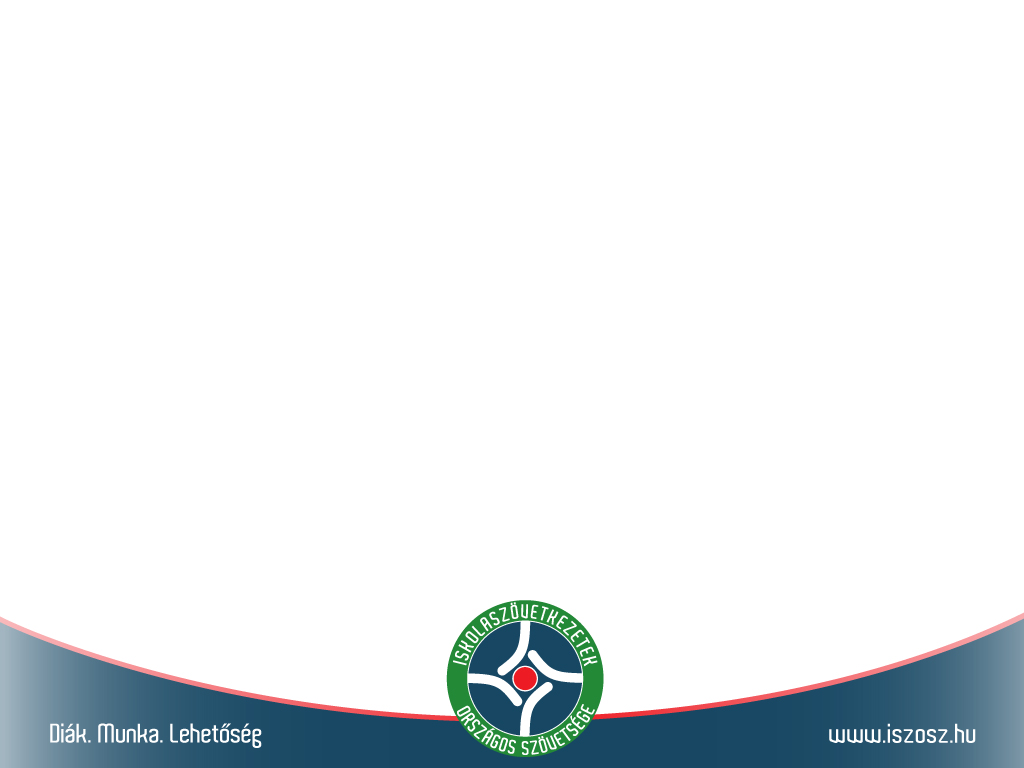 Jövőkép az iskolapad után
2011 utolsó negyedévében a munkanélküliségi ráta:				10,4 %



		15-24 éves korosztályban						29,1%

		25- 54 éves korosztályban 	 					9,4 %

		55- 64 éves korosztályban 						7,5%
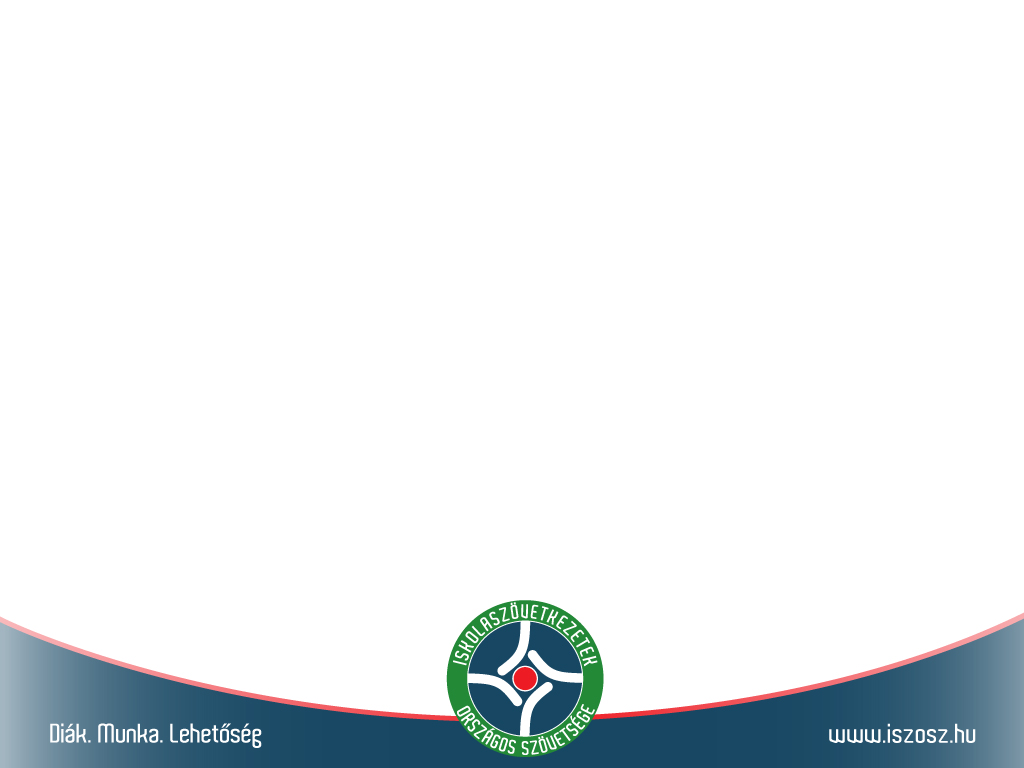 Az oktatási rendszer átszervezése – Öngondoskodás.
Milyen források állnak a hallgatók rendelkezésére 2012-ben?

	Szülők támogatása, megtakarítások
	Ösztöndíj?

	Diákhitel I. – Diákhitel II.
	
	Diákmunka
		Tanulmányi szerződés
		Iskola melletti főállás
		Diákmunka – saját szervezésben
		ISKOLASZÖVETKEZET
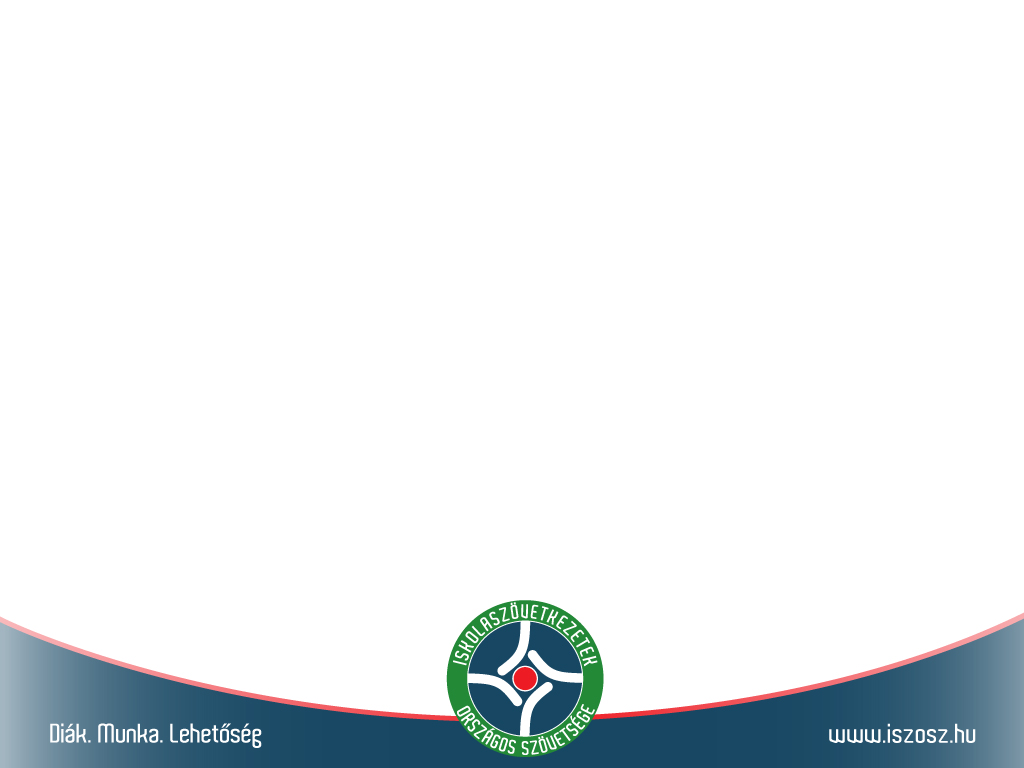 ISZOSZ- ÖSSZEFOGÁS A HALLGATÓKÉRT
Az általunk kínált munkalehetőségek NEM CSAK pénzkereseti lehetőséget nyújtanak, TÖBBET:

	BIZTONSÁGOT 						a tagjainknak
	GARANCIÁKAT 						a partnereknek
	LEGÁLIS, ÁTTEKINTHETŐ FOGLALKOZTATÁST	az államnak
	ADÓBEVÉTELT							a költségvetésnek
	
	BEVEZETÉST A MUNKA VILÁGÁBA!
	
	A PIAC LEGKEDVEZŐBB ÁRÚ MUNKAERŐPIACI MEGOLDÁSÁT 	a megrendelőknek
	Tapasztalatszerzési lehetőséget 							a munkavállalóknak
	Kapcsolatokat, gyakorlati ismereteket						a diákoknak
	Kipróbált munkatársakat 								a HR -nek
	Karrierlehetőséget										a hallgatók nak
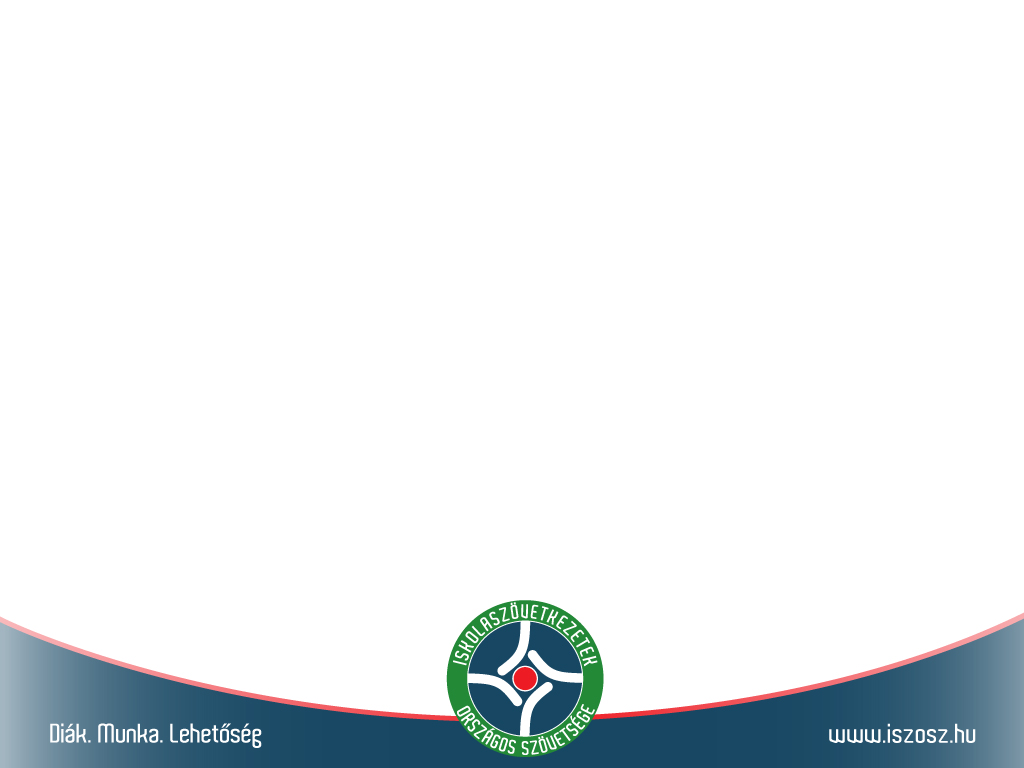 ISZOSZ- MINDEN RENDBEN
2011-ben az érdekvédelmi szervezetek hatékony fellépésnek eredményeképp a kormány rendezte a diákmunka jogi környezetét:

	- Érdekellentét megszűnése a Munkaerő kölcsönzők és az Iskolaszövetkezet között

Konkrét intézkedések:

	- Munka Törvénykönyve	módosítása (2011. 08.01.)

	- Munkaügyi ellenőrzésről szóló törvény (Met.) 
			– nem minősíthető át a diákmunka munkaerő-kölcsönzéssé
	
	- Adózás rendjéről szóló törvényben (Art.) előírja a bejelentési kötelezettséget
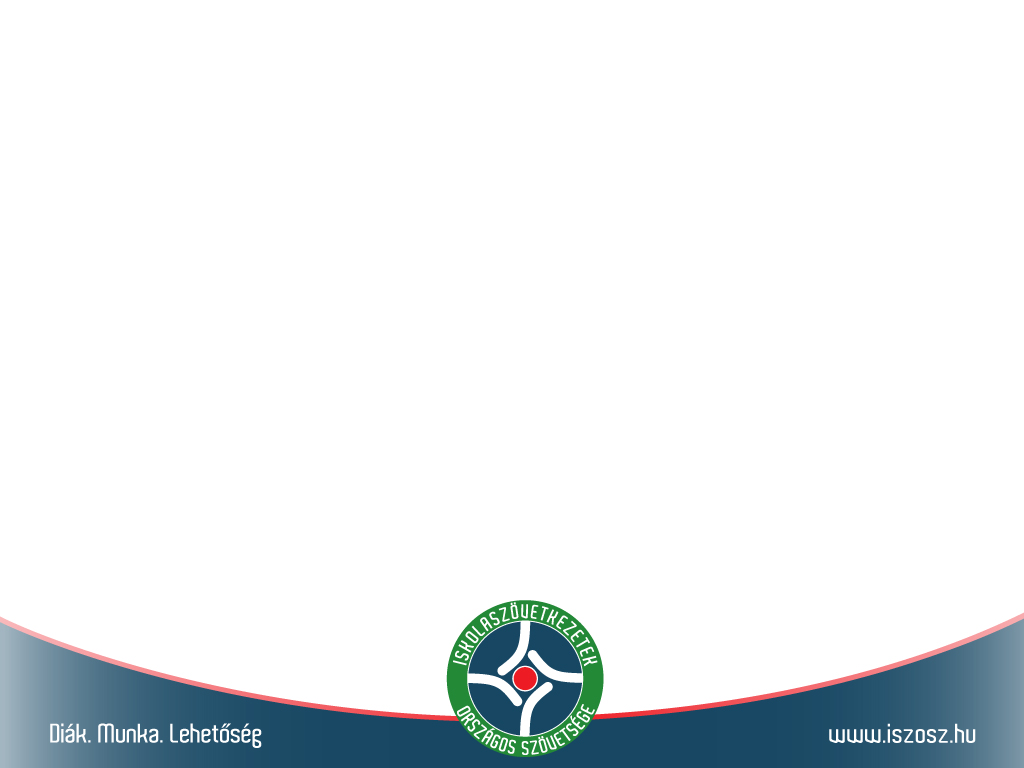 DIÁKMUNKA – NEM KÖNNYED SZÓRAKOZÁS!
TÉVES BEIDEGZŐDÉS:	DIÁKMUNKA = NYÁRI MUNKA

A MAI CÉGVEZETŐK NAGY RÉSZE MÁR ISMERI A DIÁKMUNKÁT.
	- pénzkereseti lehetőség
	- munkahelyi légkör, közösség
	- elképzelések találkozása az igazi munka világával
	- egyéni képességek felmérése
	- megismert, megszeretett diákmunkások- kollégák


KOMOLY SZAKMAI FELADATOK AZ ÉV MINDEN IDŐSZAKÁBAN!

LEENDŐ SZAKEMBEREK TÁMOGATÁSA - KIVÁLASZTÁSA
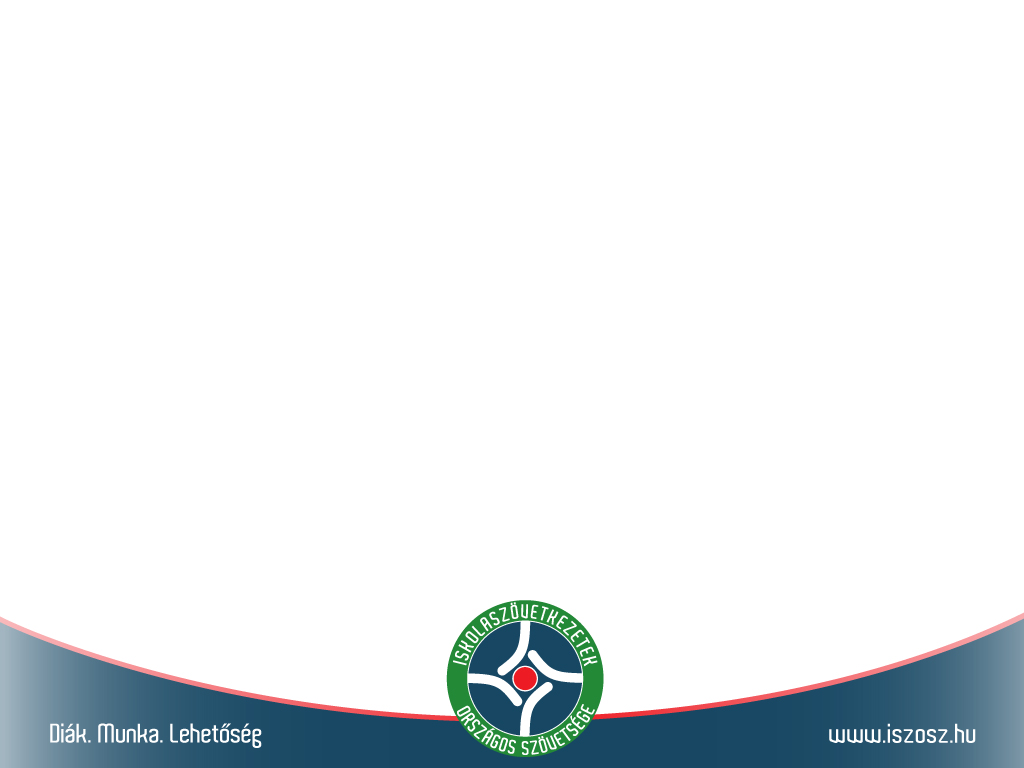 DIÁKMUNKA -  KEDVEZMÉNYEK A NYITOTTSÁGÉRT!
Az Iskolaszövetkezetekben dolgozó diákok munkáját a kormány továbbra is támogatja.


NEM VÁLTOZOTT!


Szociális hozzájárulási adó mentesség – a diákmunka versenyképességéért!
A legolcsóbb legális munkaerő-piaci megoldás!

A CÉGEKNEK IS MEGÉRI DIÁKOKAT FOGLALKOZTATNI:
	- költségként elszámolható
	- minimális adminisztráció
	- minden részfeladatot átvállalnak az iskolaszövetkezetek
	- szakember utánpótlás
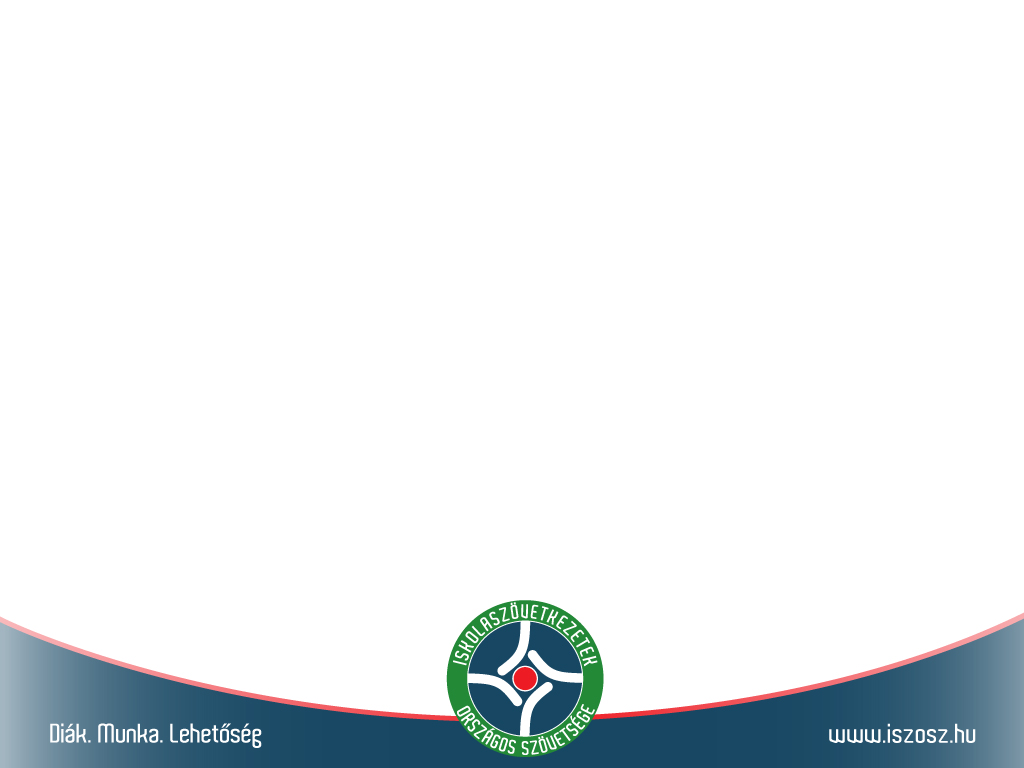 TANULNI KELL!
Az ISZOSZ összefogást kezdeményez az oktatásban érintett minden résztvevő között.

Oktatási intézmények – Hallgatók – Iskolaszövetkezetek – Vállalkozások - Kormány


Célok:		- a gyakorlati képzés termeljen hasznot mindenki számára
			- piaci igényeknek megfelelő képzések kidolgozása a munkaerő piac igényei 			alapján, az Iskolaszövetkezetek kezdeményezésére
			- a hallgatók tanulmányainak költségeihez járul hozzá, aki diákokat alkalmaz
			- diákfoglalkoztatás, mint a pályakezdő diák munkanélküliek munkába 					történő bevezetésének útja
			- stabil, kiszámítható jogszabályi környezet, amiben az állam a saját 						eszközeivel támogatja a diákok öngondoskodását
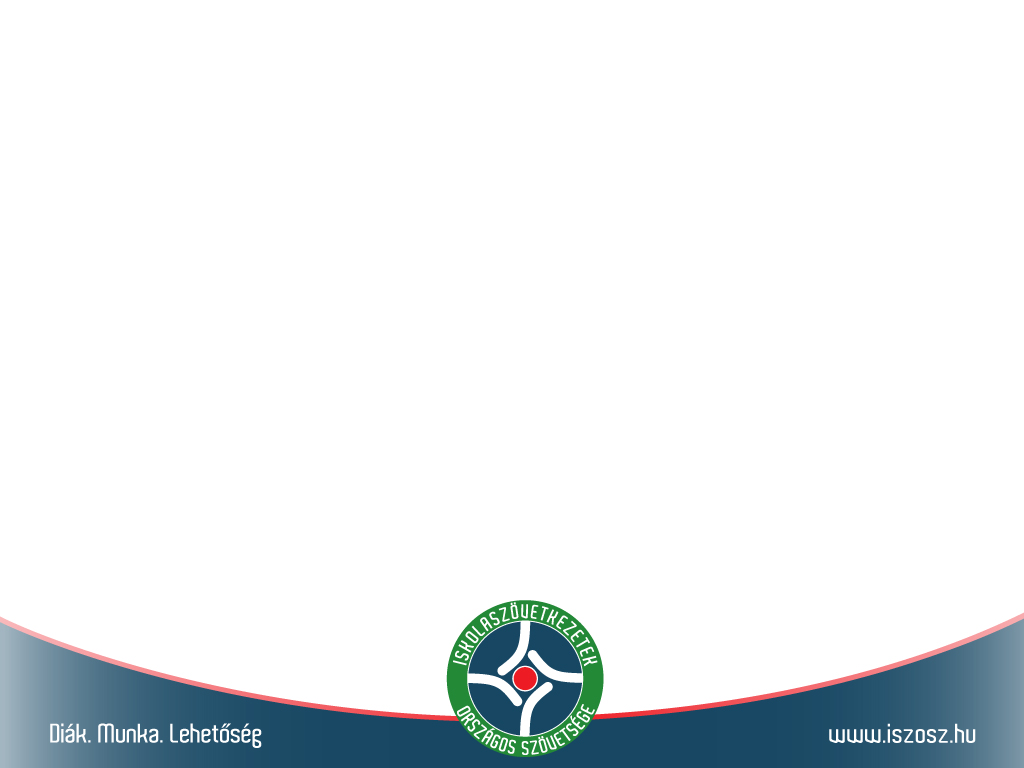 „Tenni szeretnék valamit először”
Az ISZOSZ nyit minden érintett felé.

	- Aktív kommunikáció a SZAKMAI diákmunkák népszerűsítésére –egész évben
	- Ötletek, koncepciók kidolgozása a munkanélküliség enyhítése érdekében
	- Együttműködés az oktatási intézményekkel – igényeket kielégítő képzések
	- Együttműködés más érdekképviseleti szervezetekkel, a diákok érdekében

	- Jogszabályok előzetes véleményezése,  együttműködés az illetékes szervekkel

	- Egységes, átlátható működés, egységes törvényértelmezés az ISZOSZ-on  belül

	- Az iskolaszövetkezetek legális működéséhez szükséges érdekképviselet

	- Várjuk a velünk tartani akaró új iskolaszövetkezeteket!
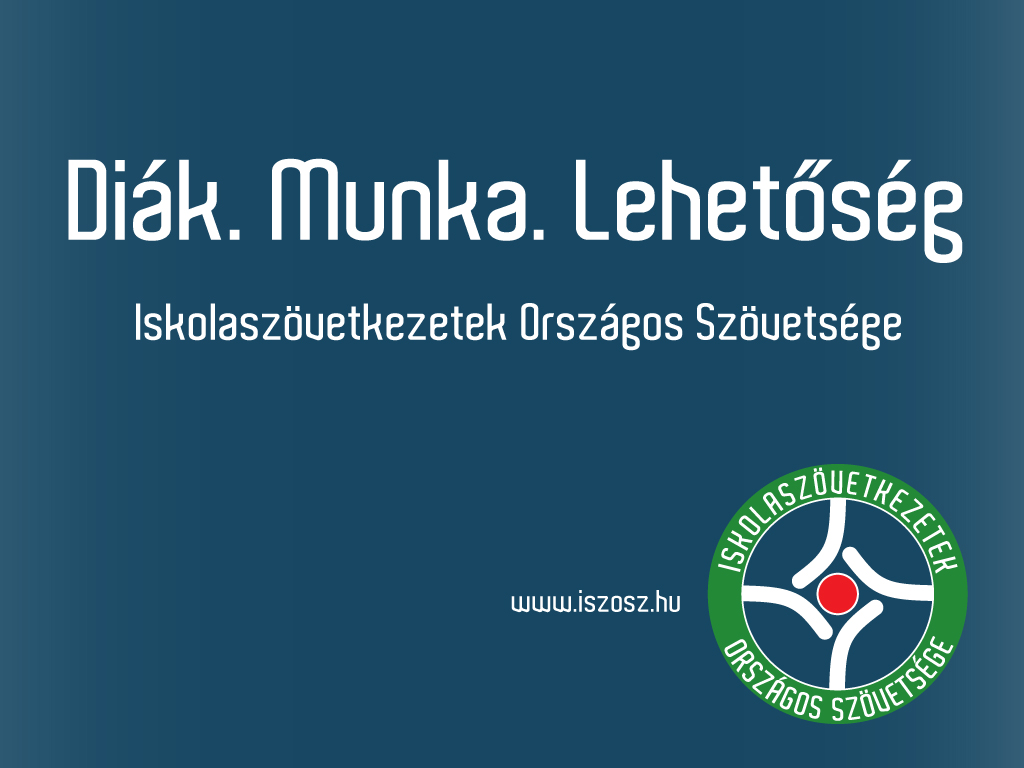